«Афонский» погребальный обряд. История и археология
Петрова Д. А. 
Лаборант-исследователь лаборатории «Византийский Крым» Научно-исследовательского центра истории и археологии Крыма ФГАО ВО «Крымский федеральный университет имени В. И. Вернадского»
Симферополь
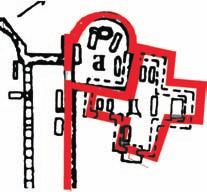 Крестообразный кимитирий при Западной базилике.
Херсон. По М.В. Фомину
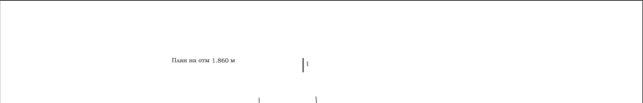 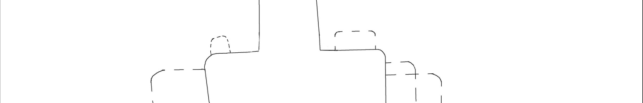 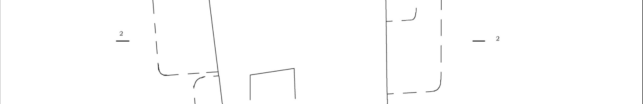 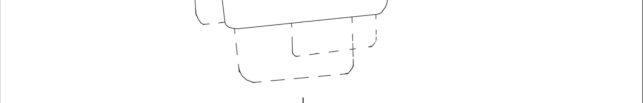 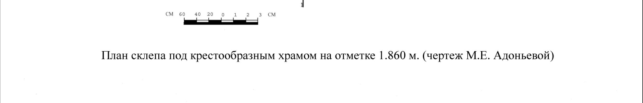 Склеп под крестообразным мартирием.
Херсон. По М. В. Фомину
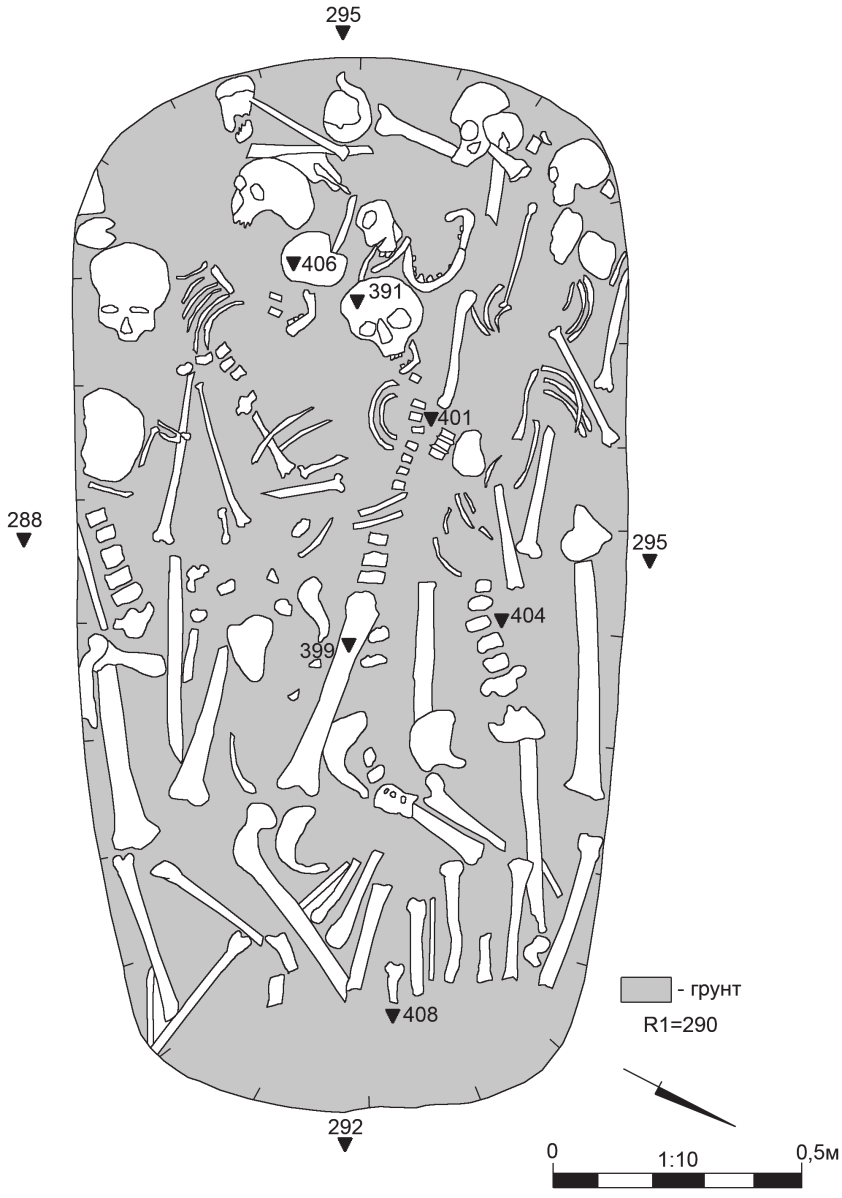 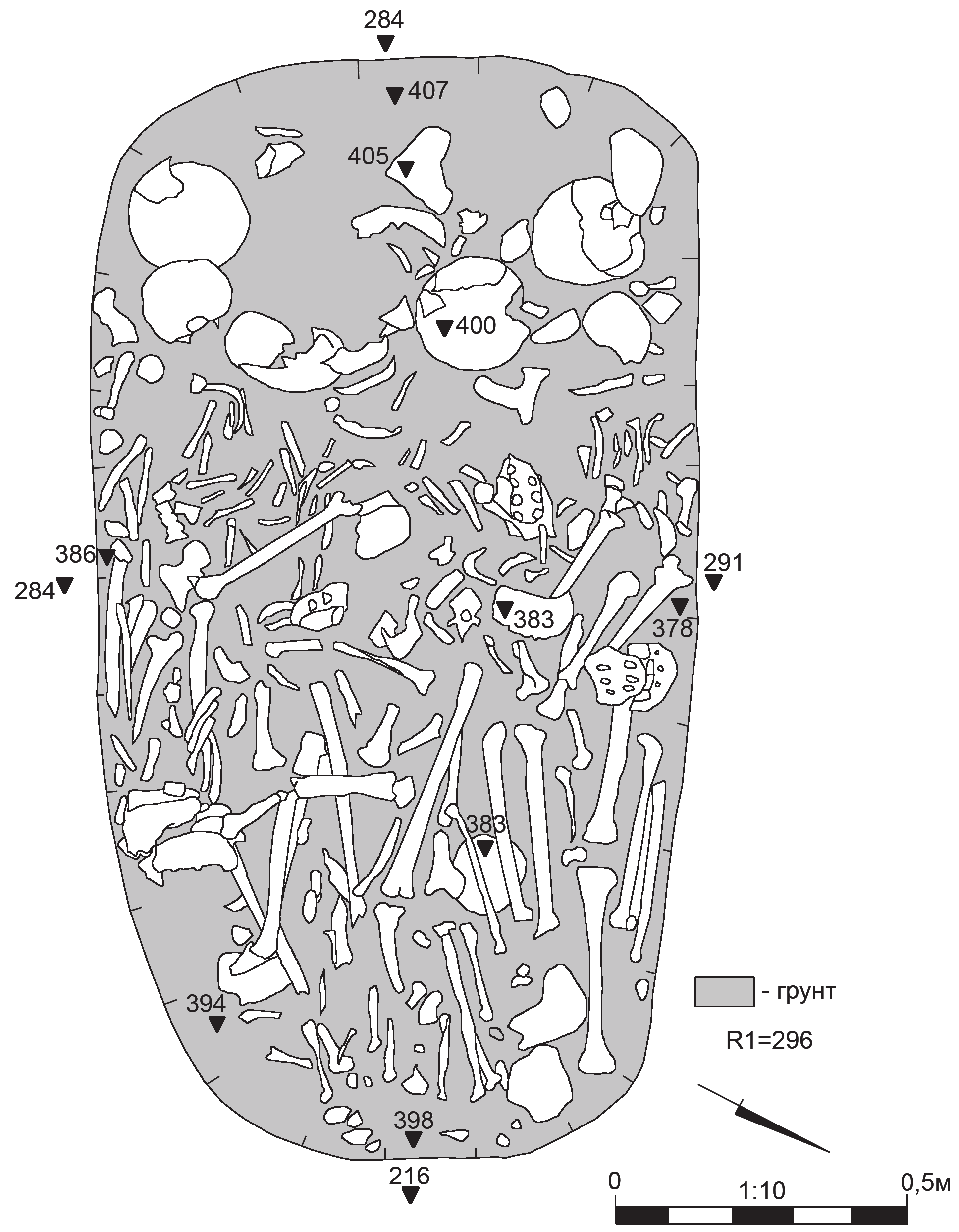 Гробницы-костницы возле церкви 2015 г. Мангуп-кале.
По В. Е. Науменко, А. И. Набокову
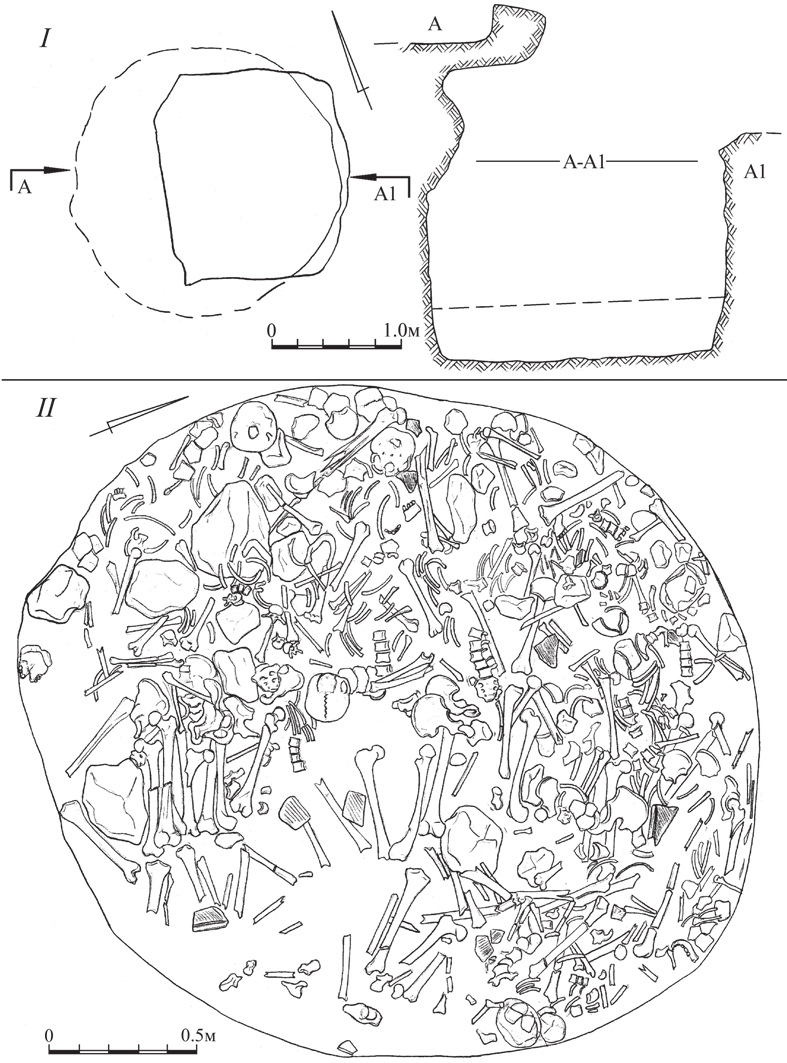 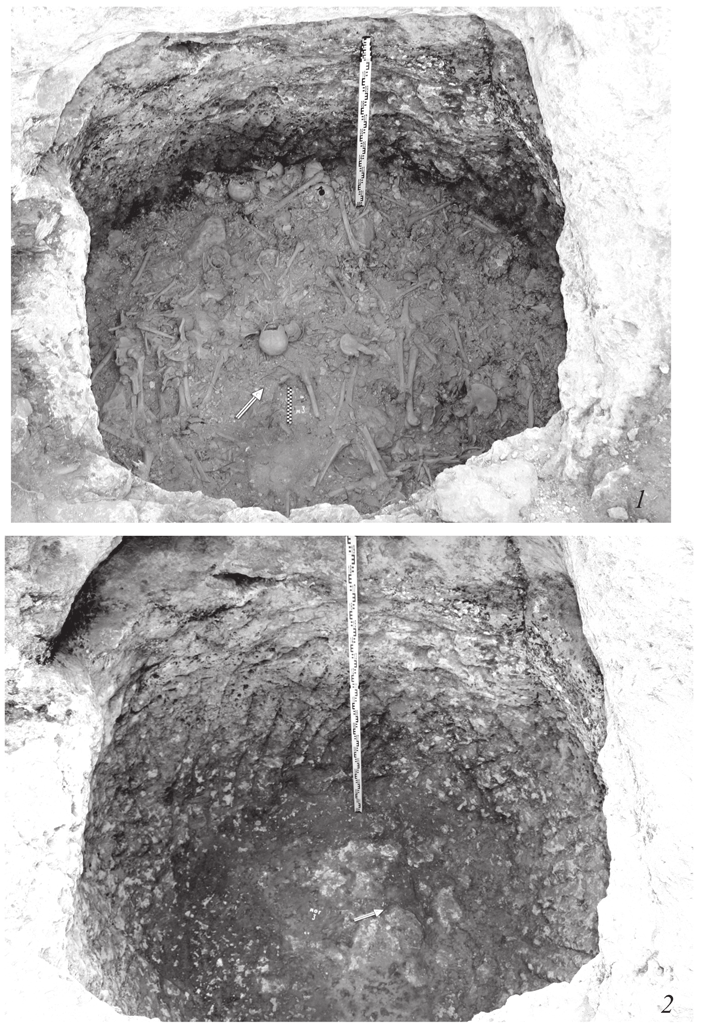 Костница возле часовни на Эски-Кермен.
По А. И. Айбабину, Э. А. Хайрединовой
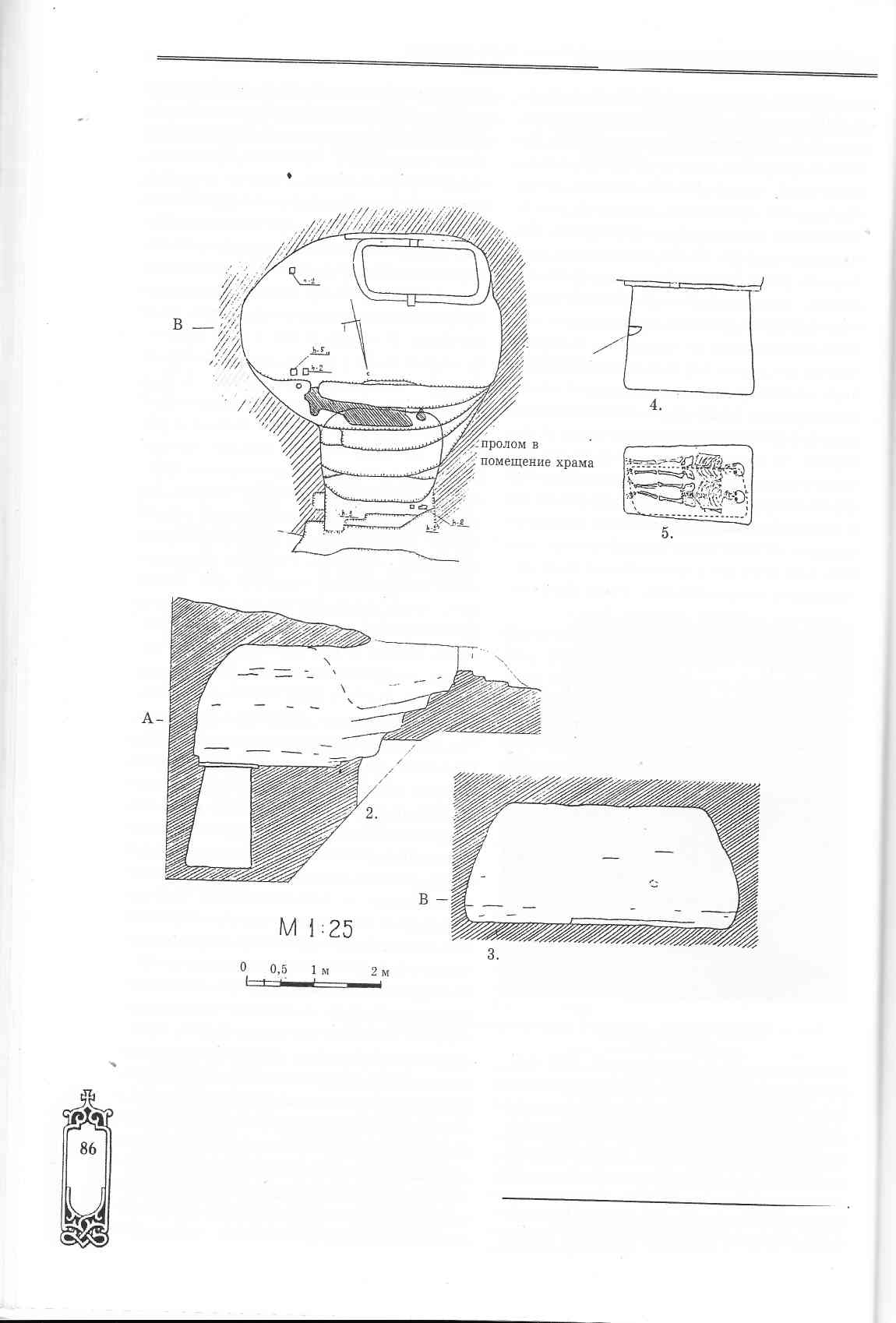 Скальная мемория (костница) возле храма с баптистерием Тепе-Кермен.
По В. А. Петровскому
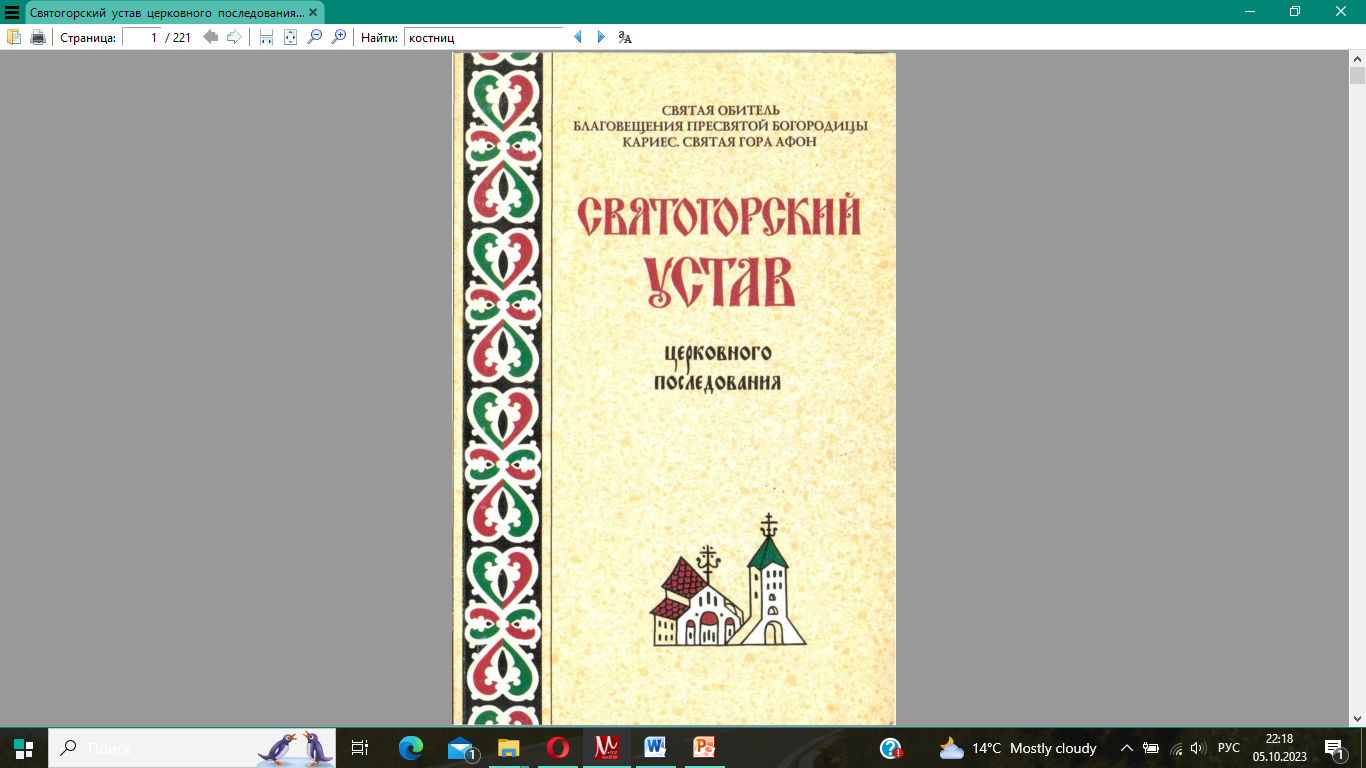 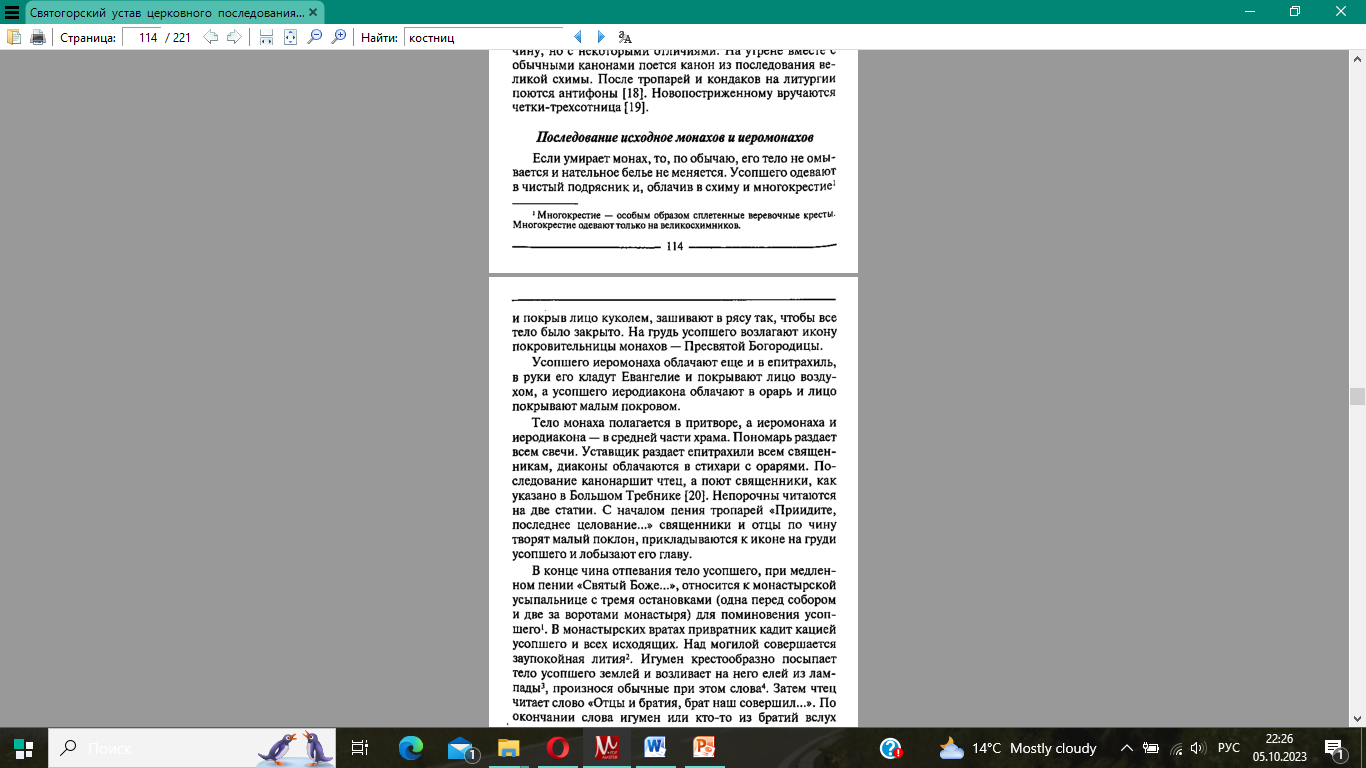 Святогорский устав церковного последования.
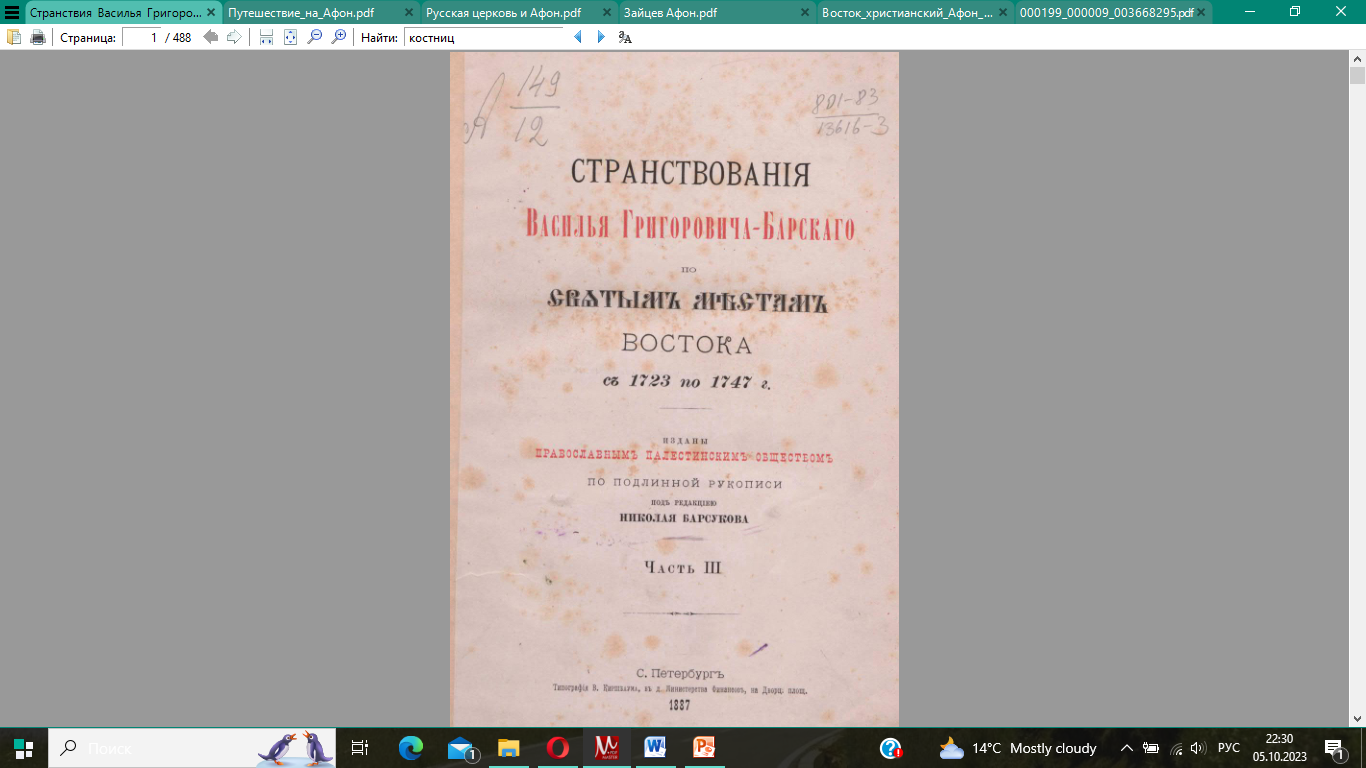 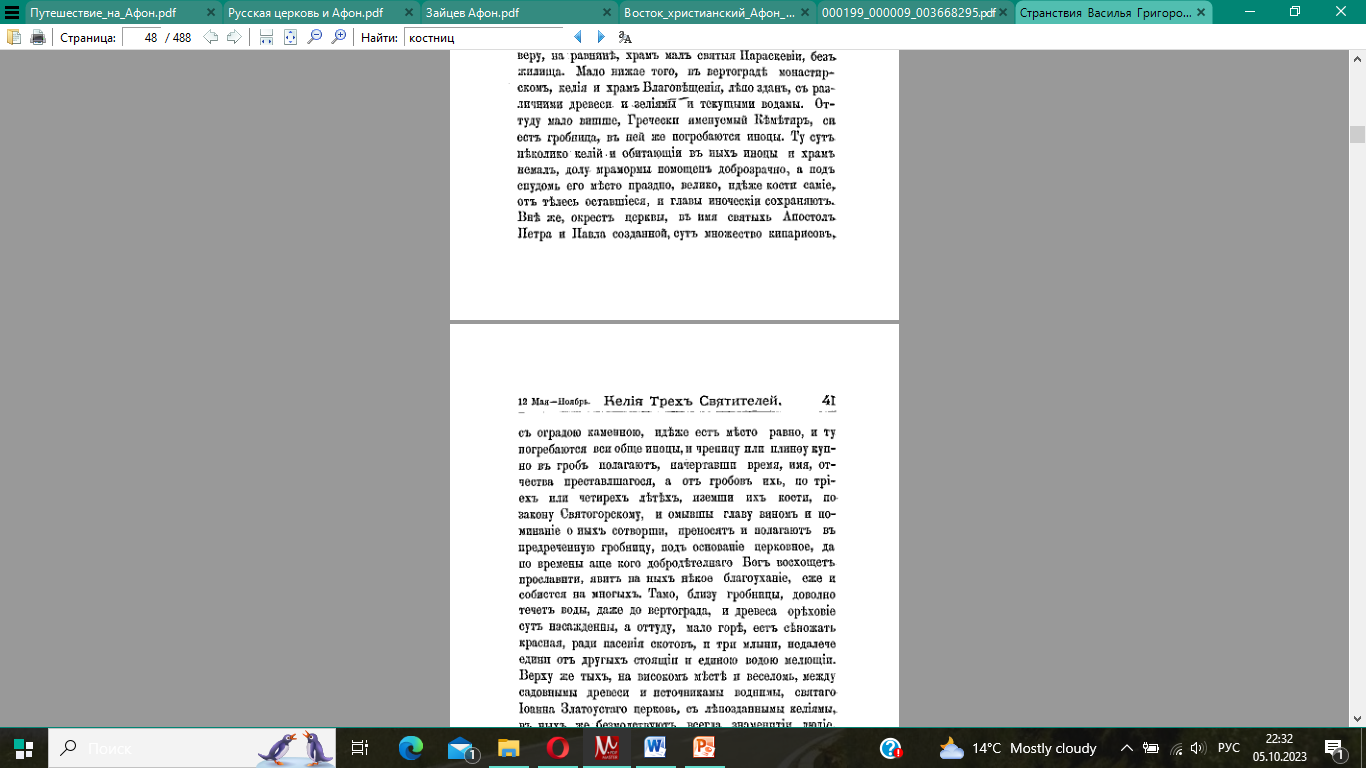 «Странствование по святым местам Востока» Василия Григорьевича Григоровича-Барского
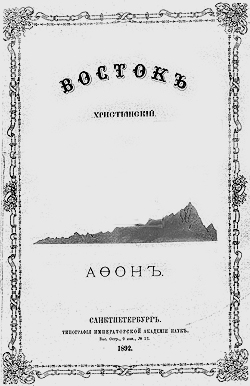 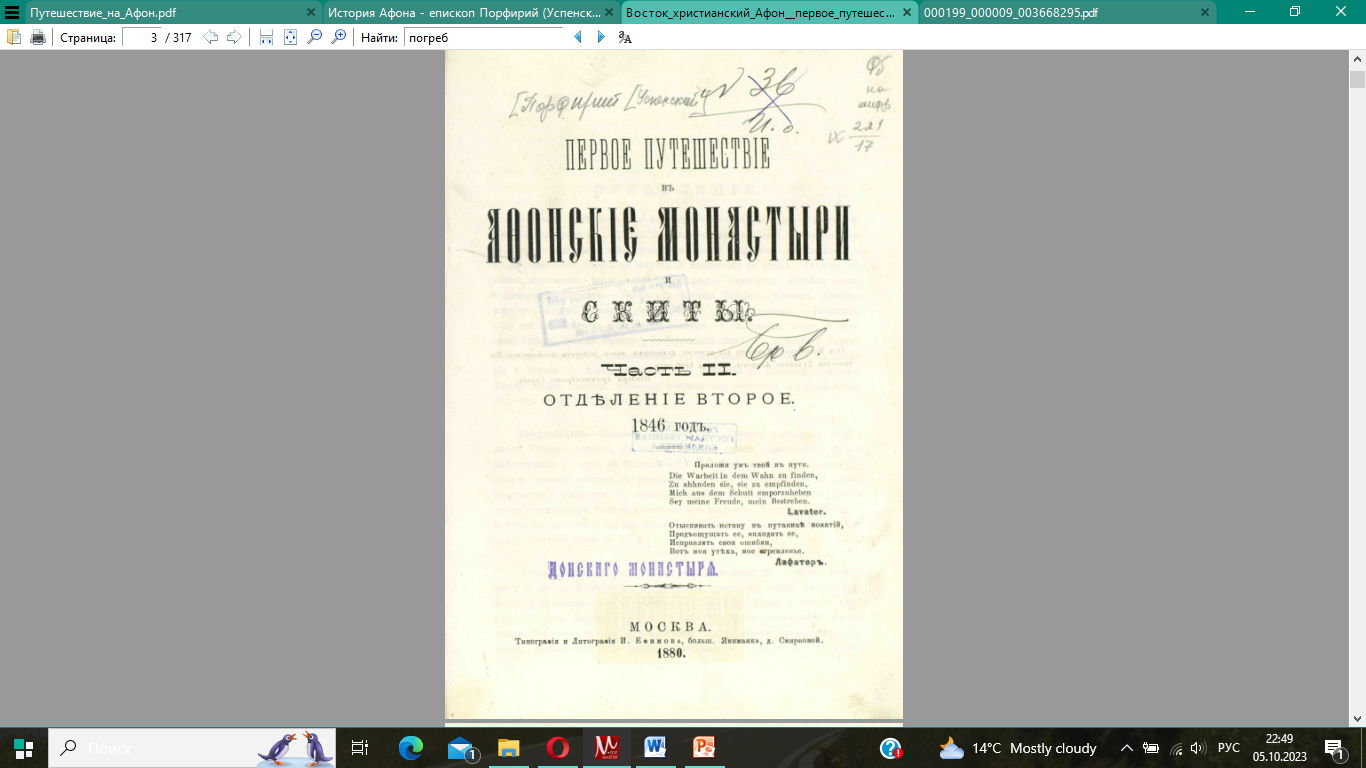 Порфирий «Восток Христианский»
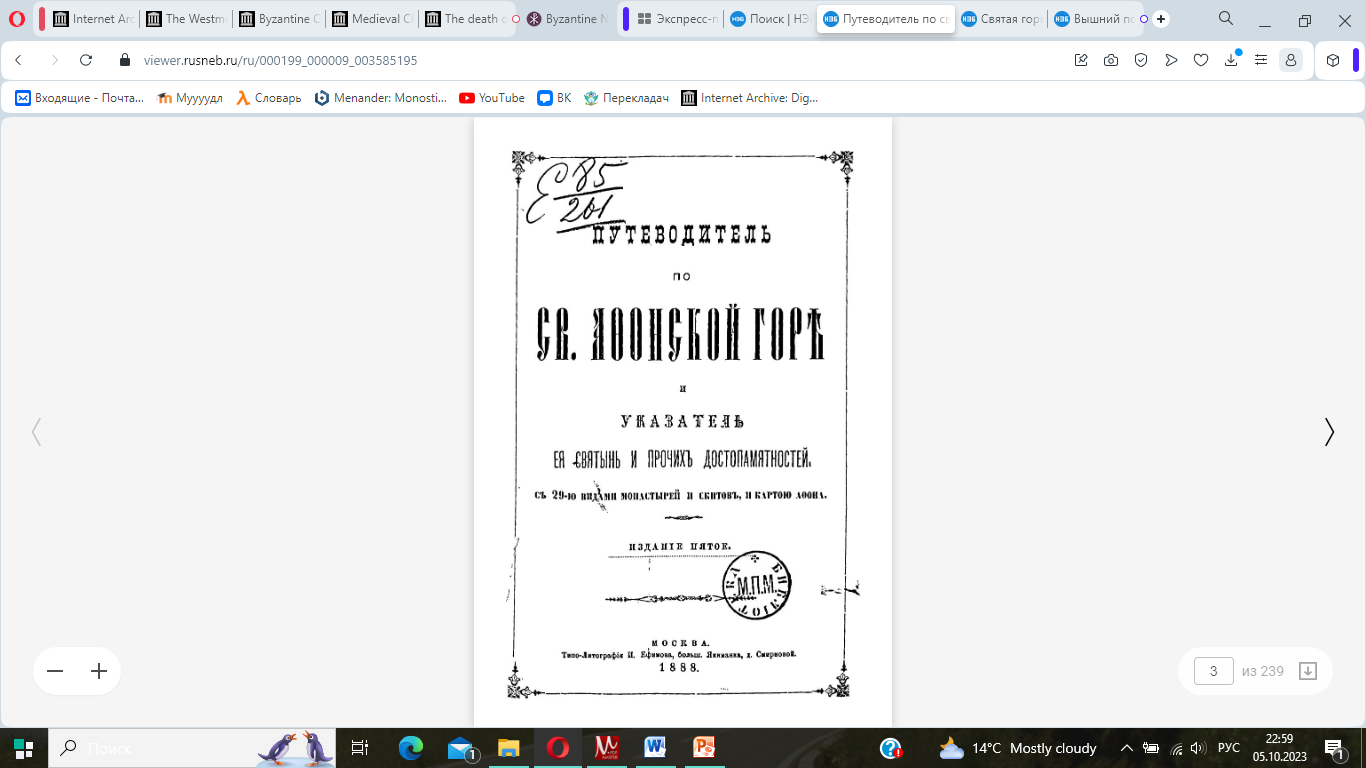 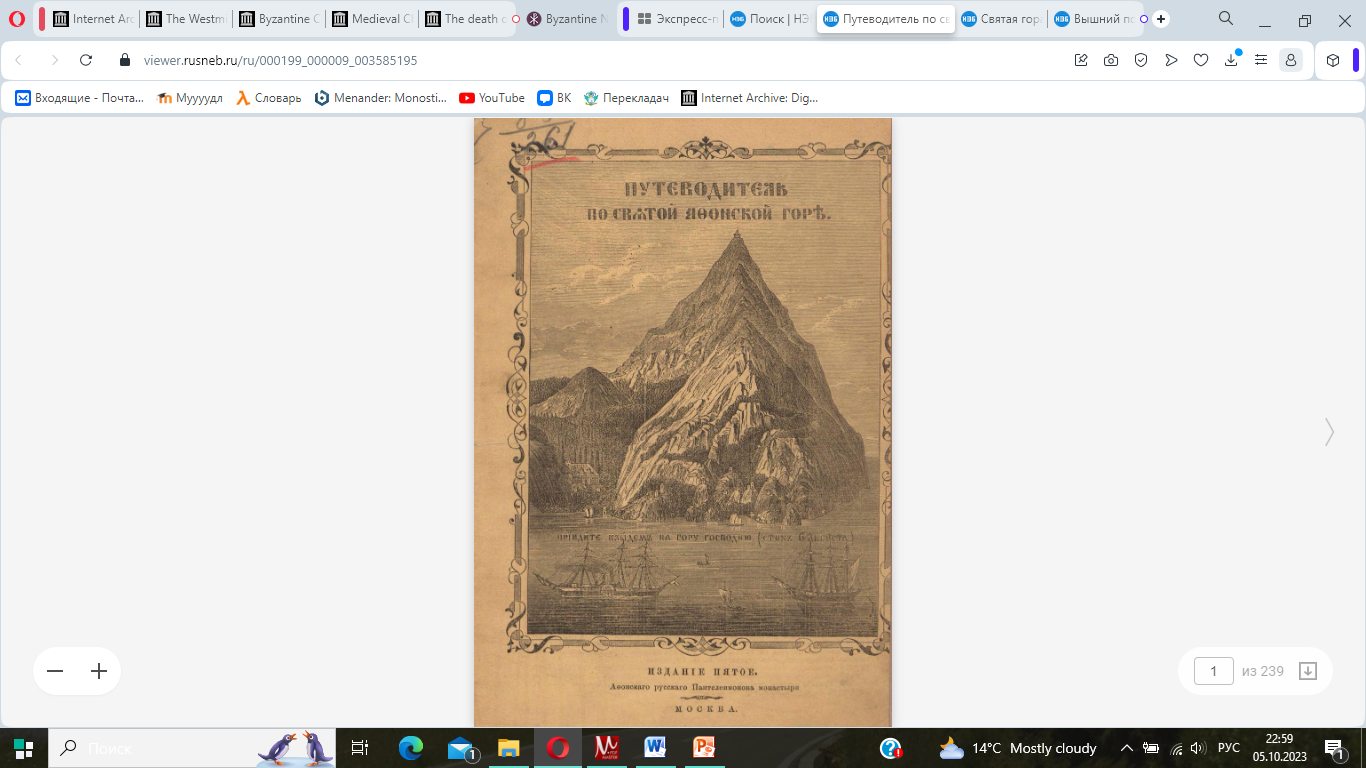 Путеводитель по Святой земле
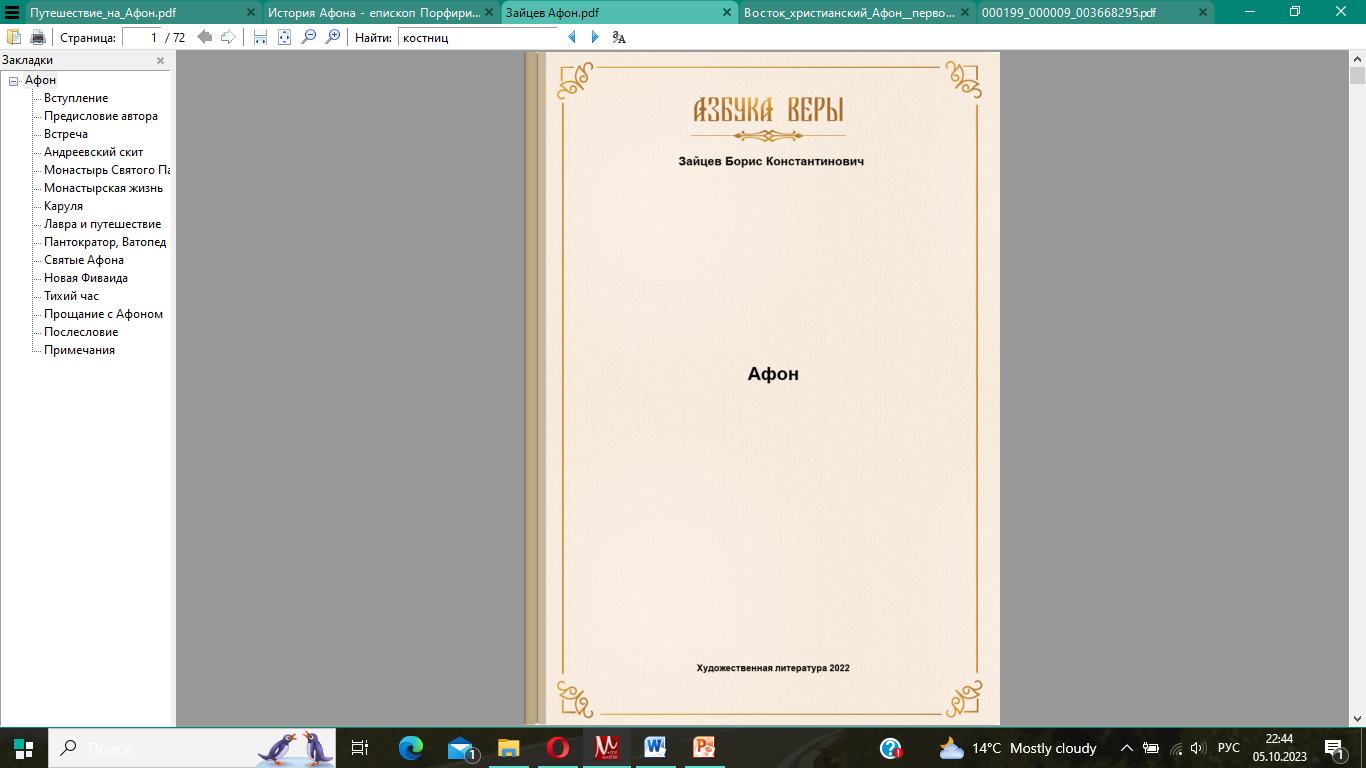 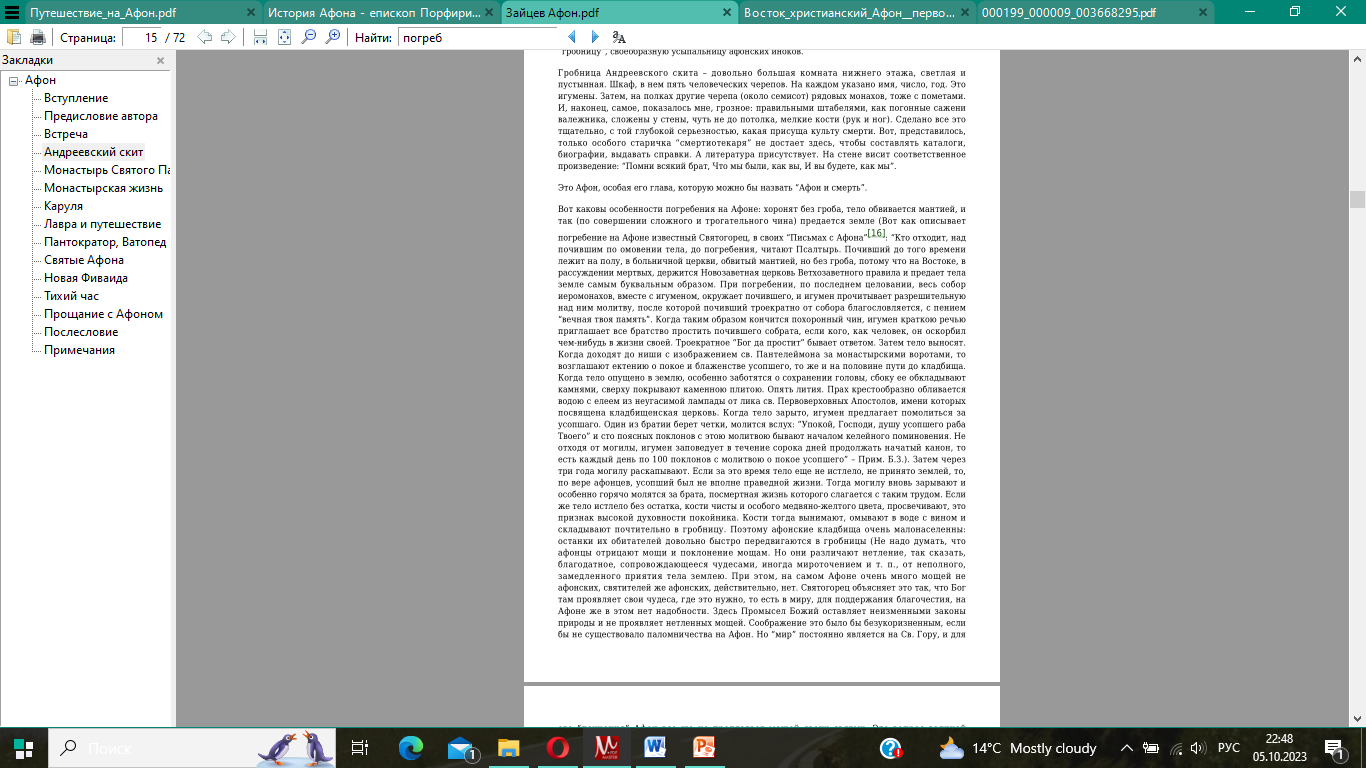 Б. Зайцев Афон
СПАСИБО ЗА ВНИМАНИЕ!